Istituto Comprensivo «Tommasone-Alighieri»
PTOF 2022/23
I quattro documenti fondamentali

PTOF 
RAV
PDM
Rendicontazione sociale
LA MISSION DELLA NOSTRA SCUOLA
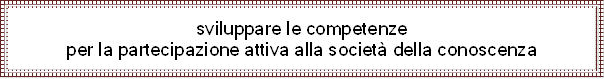 I VALORI DI RIFERIMENTO
Un’idea di studente come soggetto attivo, curioso, che si avvicina ai saperi dei grandi e al mondo della cultura senza paura e sudditanza, ma con spirito critico e aspirazione alla libertà
Un’idea di società inclusiva, solidale, attenta alla tutela dell’ambiente naturale e antropico e alla piena valorizzazione del patrimonio storico e culturale.
Istituto Comprensivo «Tommasone-Alighieri»
Istituto Comprensivo «Tommasone-Alighieri»
Rendicontazione Sociale 2022/23
A partire dall’analisi del contesto, si è proceduto alla puntuale descrizione dell’agito dell’Istituto sulla base delle Priorità strategiche e degli Obiettivi di processo individuati nei PdM del triennio di riferimento. 
Il documento termina con l’indicazione delle prospettive di sviluppo.
IL CONTESTO
In tema di analisi del contesto, l’aspetto più rilevante del triennio, che ha stravolto l’assetto delle priorità della scuola, oltre a quello didattico e metodologico, è stato rappresentato dalla pandemia da Covid 19.  L’impatto con un evento mai prima sperimentato ha prodotto effetti negativi su tutti, ma si è caratterizzato anche come un potente acceleratore delle disuguaglianze sociali. Sin dal marzo 2020 è apparso chiaro che l’effetto dell’evento pandemico non sarebbe stato solo sanitario o medico, ma anche economico, sociale ed educativo. Ha determinato condizioni di isolamento in cui già normalmente vivono i soggetti fragili, un isolamento che minaccia di condannare alla marginalità sociale molti bambini e famiglie della nostra realtà, anche in conseguenza della crisi economica derivante dall’emergenza sanitaria e dal conseguente aumento consistente del numero di genitori che hanno perso temporaneamente o definitivamente il lavoro.
Istituto Comprensivo «Tommasone-Alighieri»
Istituto Comprensivo «Tommasone-Alighieri»
Rendicontazione Sociale 2022/23
RISULTATI RAGGIUNTI
Come era logico attendersi, in una situazione così estrema, i risultati, rispetto agli obiettivi prefissati un triennio fa, risultano alquanto deludenti. In questa sede si pubblicano i grafici rispetto alle valutazioni finali di Italiano e Matematica degli alunni della
Scuola Primaria
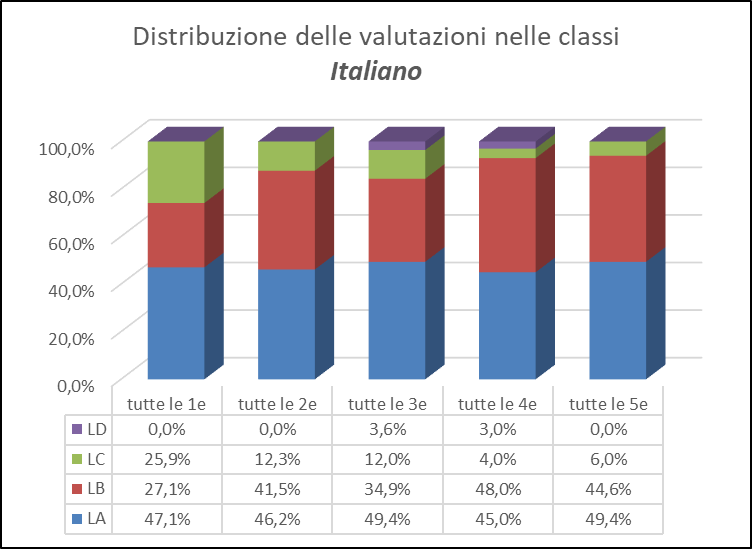 Istituto Comprensivo «Tommasone-Alighieri»
Istituto Comprensivo «Tommasone-Alighieri»
Rendicontazione Sociale 2022/23
RISULTATI RAGGIUNTI
Scuola Primaria
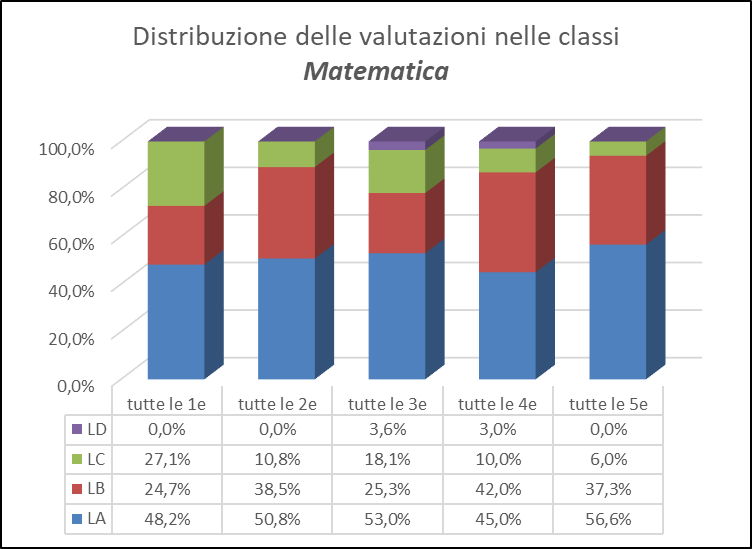 Istituto Comprensivo «Tommasone-Alighieri»
Istituto Comprensivo «Tommasone-Alighieri»
Rendicontazione Sociale 2022/23
RISULTATI RAGGIUNTI
Scuola Secondaria di primo grado
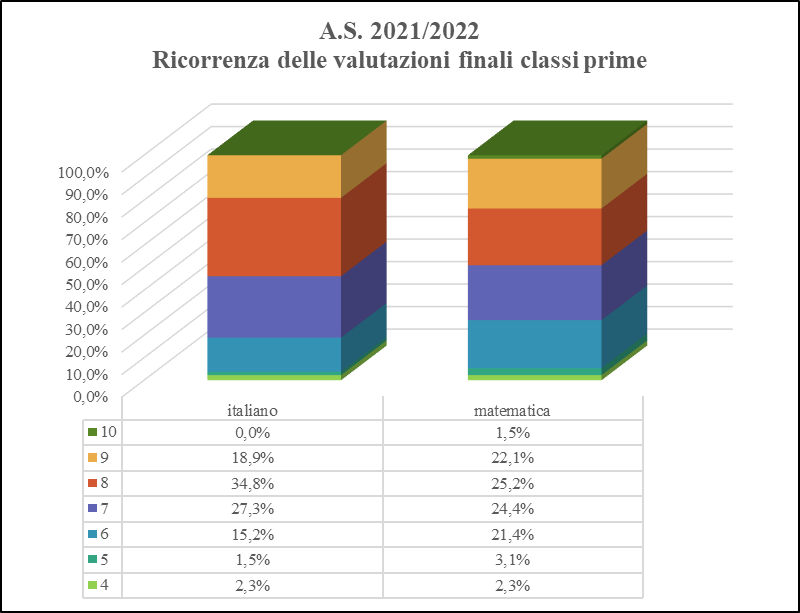 Istituto Comprensivo «Tommasone-Alighieri»
Istituto Comprensivo «Tommasone-Alighieri»
Rendicontazione Sociale 2022/23
RISULTATI RAGGIUNTI
Scuola Secondaria di primo grado
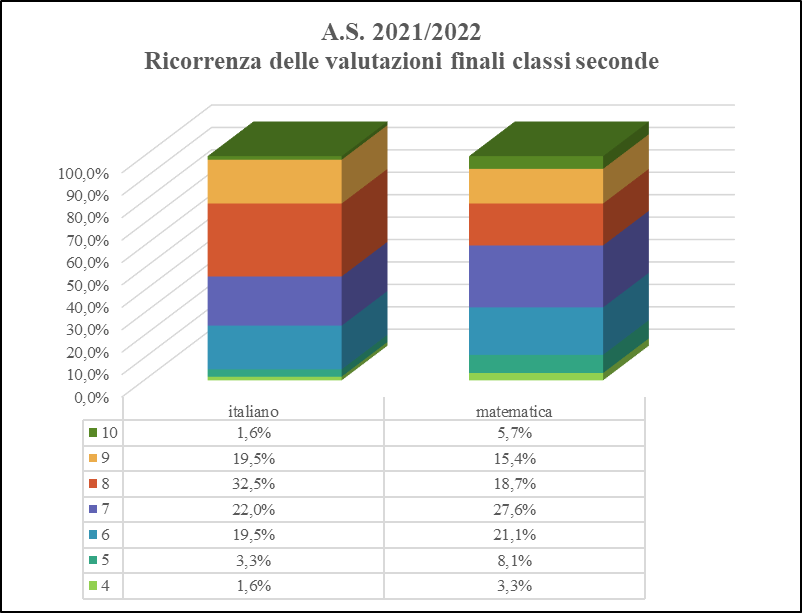 Istituto Comprensivo «Tommasone-Alighieri»
Istituto Comprensivo «Tommasone-Alighieri»
Rendicontazione Sociale 2022/23
RISULTATI RAGGIUNTI
Scuola Secondaria di primo grado
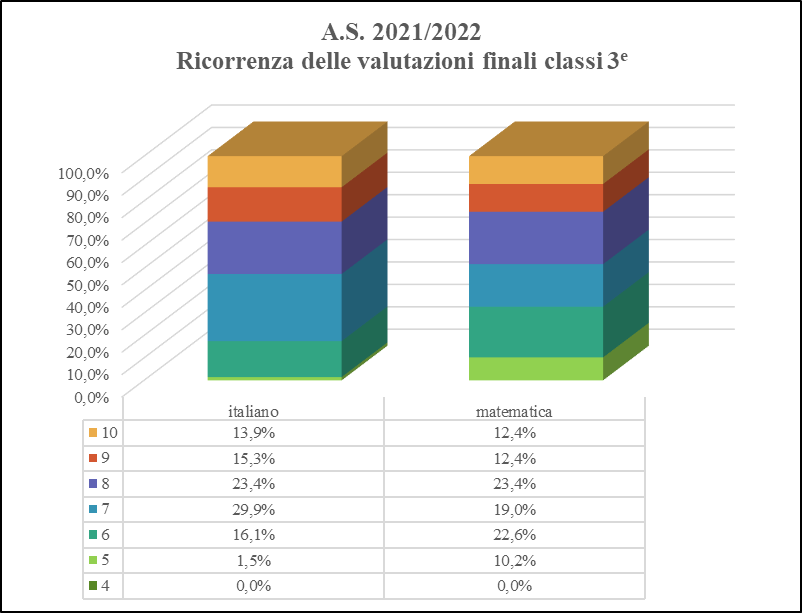 Istituto Comprensivo «Tommasone-Alighieri»
Istituto Comprensivo «Tommasone-Alighieri»
Rendicontazione Sociale 2022/23
PROSPETTIVE DI SVILUPPO
In tema di visione prospettica, intendiamo valorizzare al massimo il ruolo-chiave della condivisione e della collegialità. 
L’Istituto è già perfettamente inserito all’interno del tessuto territoriale, grazie a una fitta rete di relazioni con enti, associazioni e istituzioni della nostra realtà. Si prevede di intensificarne il coinvolgimento in reti e promuovere collaborazioni finalizzate ad affrontare temi di interesse comune.
L’oggetto degli accordi riguarda elementi che vorremmo approfondire ulteriormente per la loro natura strategica:
la formazione docenti (sono già attive reti di scopo e di ambito territoriale, convenzioni con Università, ecc.),
ricerca sull'innovazione dei processi organizzativi e didattici (l’Istituto ha già aderito a una rete di scopo per la realizzazione di un percorso di ricerca-formazione sui nuovi ambienti di apprendimento e per la promozione del pensiero logico e computazionale)
percorsi rivolti agli allievi, con attività che rappresentano esse stesse altrettante 	priorità che l’Istituto già affronta, ma intende implementare.
Istituto Comprensivo «Tommasone-Alighieri»
Istituto Comprensivo «Tommasone-Alighieri»
Rendicontazione Sociale 2022/23
PROSPETTIVE DI SVILUPPO
Tra i temi che si considerano cruciali in un’ottica di prospettiva, richiamiamo, in particolare:
la promozione dell’attitudine allo studio;
l’acquisizione delle competenze relative all'autonomia personale e dello spirito di iniziativa;
la gestione di problematiche inerenti al disagio giovanile;
la cura dell'ambiente di apprendimento nella dimensione materiale e organizzativa, ma anche metodologica e relazionale;
l’inclusività, nell’ottica del promuovere metodologie attente ai diversi stili di apprendimento e alla differenziazione/personalizzazione didattica, 
il potenziamento di competenze in materia di cittadinanza attiva, anche attraverso la valorizzazione e il dialogo con il territorio per sviluppare il ruolo della Scuola come comunità che interagisce con il contesto locale.
Istituto Comprensivo «Tommasone-Alighieri»
Istituto Comprensivo «Tommasone-Alighieri»
OBIETTIVI REGIONALI
Istituto Comprensivo «Tommasone-Alighieri»
OBIETTIVI REGIONALI
Istituto Comprensivo «Tommasone-Alighieri»
PRIORITÀ STRATEGICHE DESUNTE DAL RAPPORTO DI AUTOVALUTAZIONE
Istituto Comprensivo «Tommasone-Alighieri»
PRIORITÀ STRATEGICHE DESUNTE DAL RAPPORTO DI AUTOVALUTAZIONE
Istituto Comprensivo «Tommasone-Alighieri»
PRIORITÀ STRATEGICHE DESUNTE DAL RAPPORTO DI AUTOVALUTAZIONE
Istituto Comprensivo «Tommasone-Alighieri»
OBIETTIVI DESUNTI DAL RAPPORTO DI AUTOVALUTAZIONE
Istituto Comprensivo «Tommasone-Alighieri»
OBIETTIVI DESUNTI DAL RAPPORTO DI AUTOVALUTAZIONE
Istituto Comprensivo «Tommasone-Alighieri»
OBIETTIVI DESUNTI DAL RAPPORTO DI AUTOVALUTAZIONE
Istituto Comprensivo «Tommasone-Alighieri»
OBIETTIVI DESUNTI DAL RAPPORTO DI AUTOVALUTAZIONE
Istituto Comprensivo «Tommasone-Alighieri»
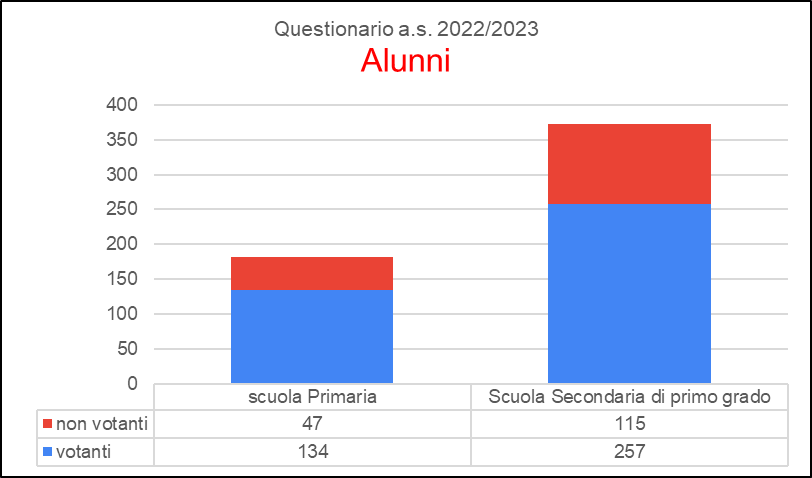 Istituto Comprensivo «Tommasone-Alighieri»
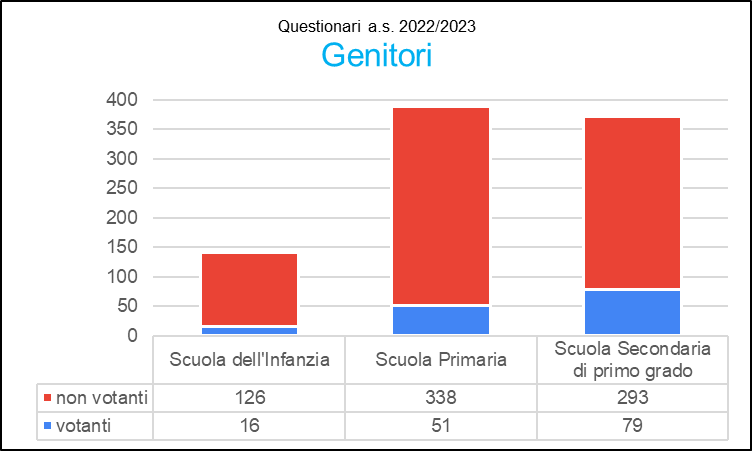 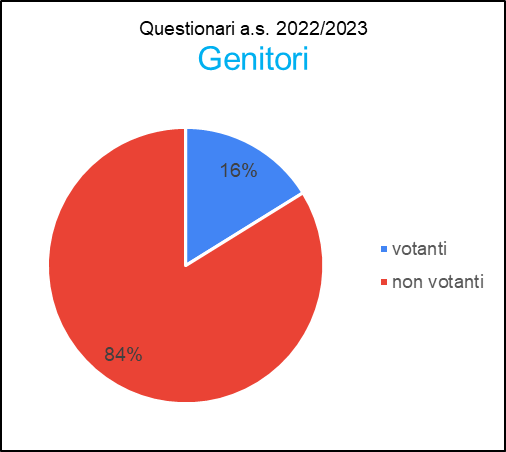 Istituto Comprensivo «Tommasone-Alighieri»
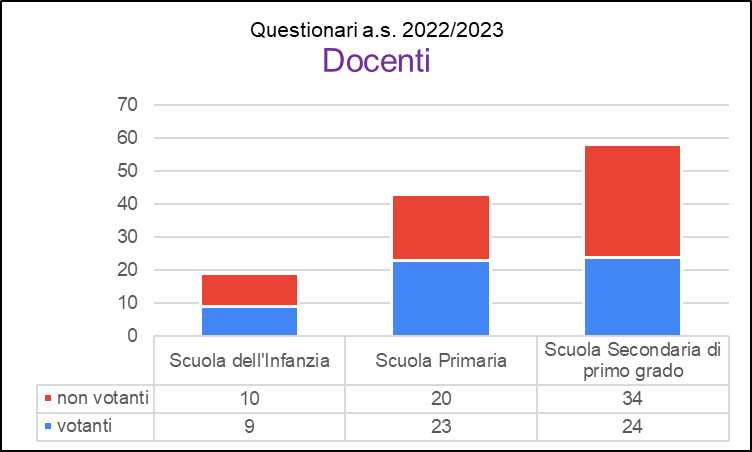 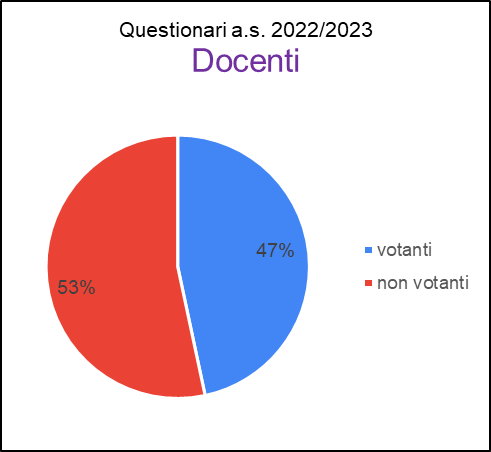 Istituto Comprensivo «Tommasone-Alighieri»
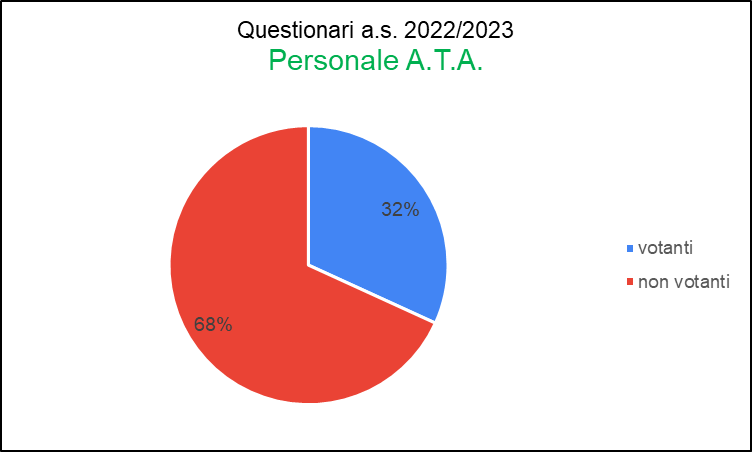